Health Check 2022
Carolyn Smith, Principal Social Worker (Adults)
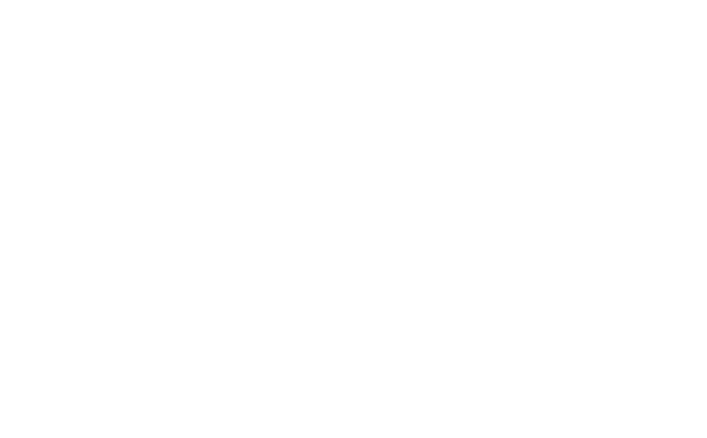 Health Check background
In 2020 the Local Government Association published employer standards for employers of social workers in adult and children’s services. 
The Health Check asks Social Workers to rate their employer against each of the standards.​
In 2022, the Health Check was broadened to include non-registered practitioners and occupational therapists. 
Survey questions were different for different staff groups.
Employer Standards for Social Workers
Survey domains for ASCPs
Survey dates
Employers selected a window to run the survey between 17 October and 20 January.
ASC launched the survey in the Carnival of Practice. The window for workforce responses was 9 to 30 November. ​
No national/regional data yet for benchmarking.
Responses
2020 - 36 social workers
2021 – 37 social workers

2022
66 social workers (adults)
19 social workers/AMHPs (mental health)
19 OTs
65 ASCPs (adults)
6 ASCPs (mental health) 
Total – 175

Reports received to date are for social workers (adults) and ASCPs (adults) only.
2021 results (social workers only)
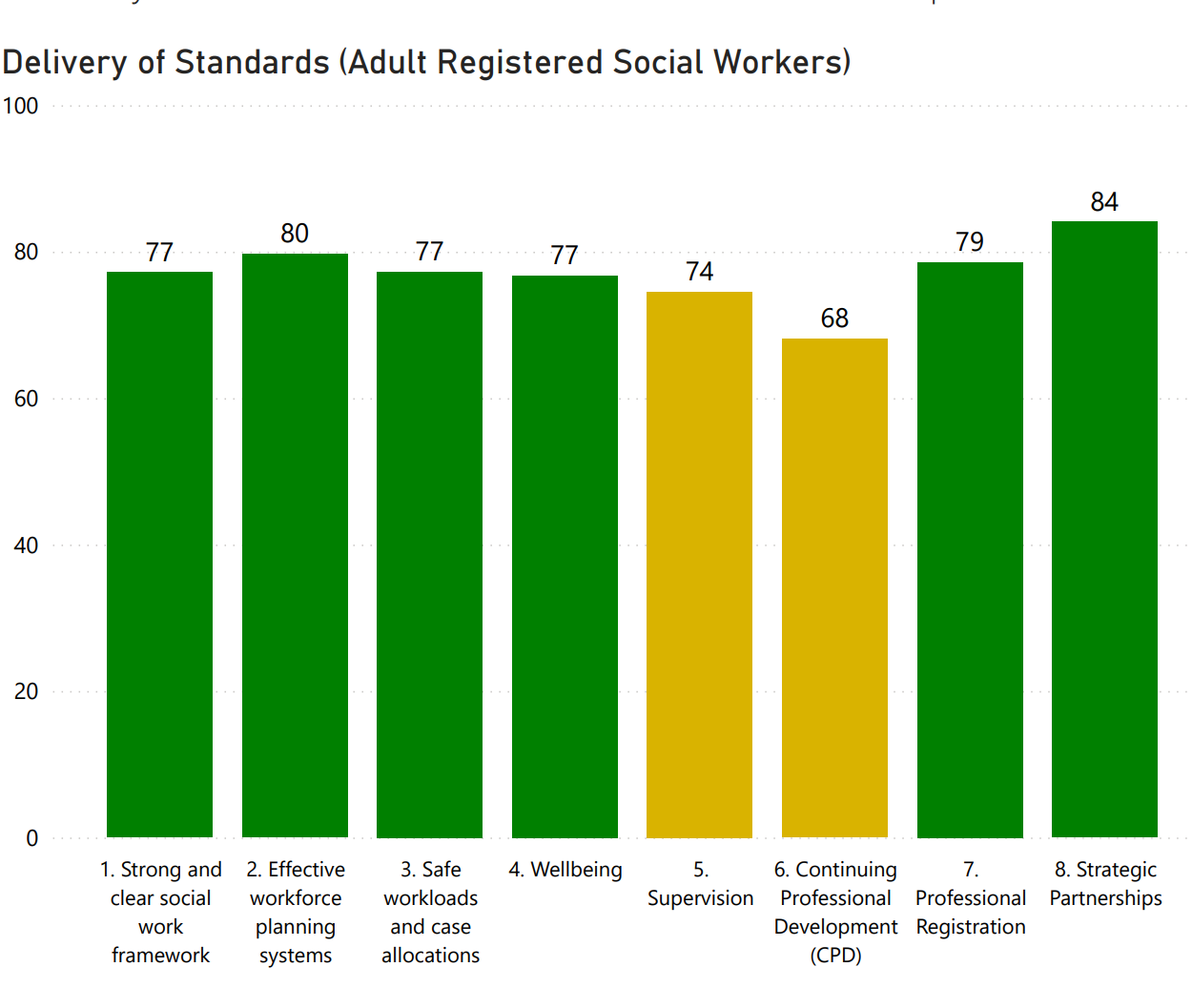 2022
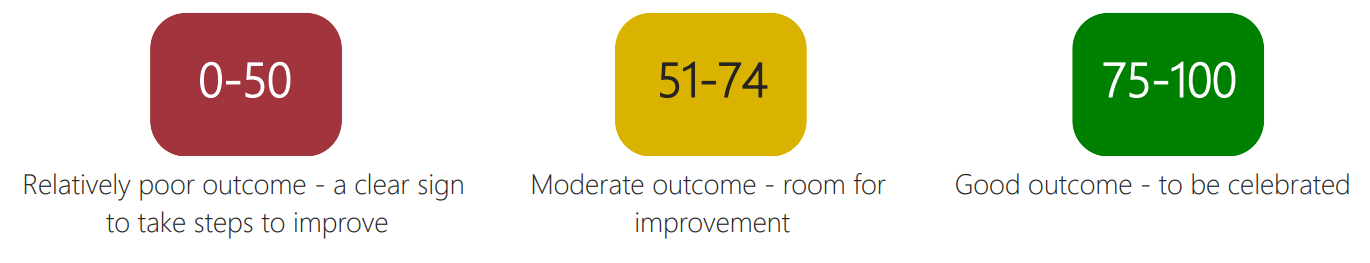 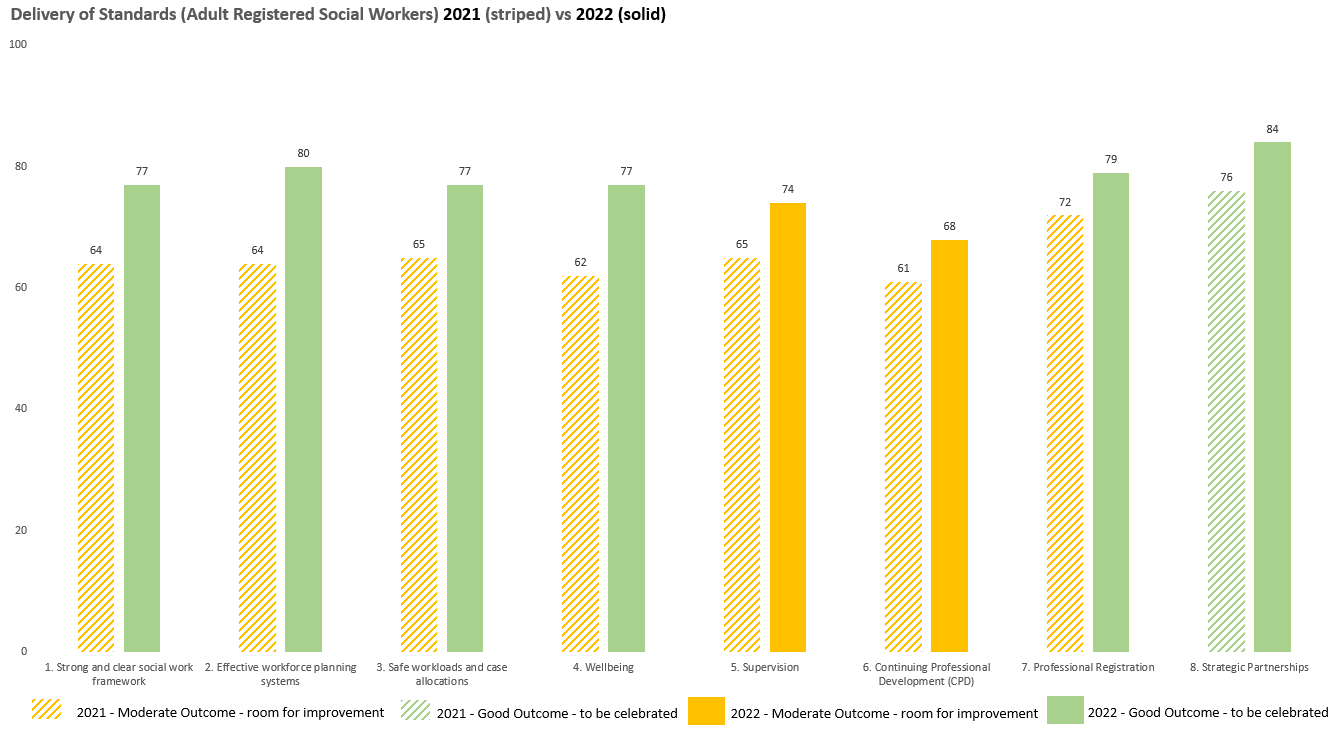 Comparison 2021/22 results
Areas for development  and improvement
Areas for development within individual standards
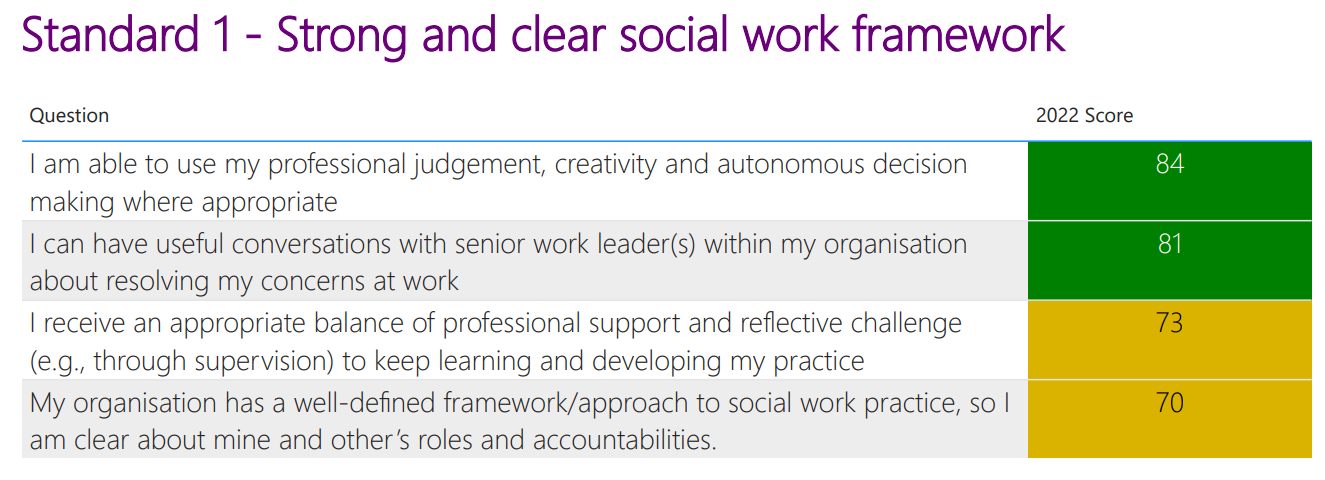 Areas for development: Amber domains within ‘green’ outcomes
Areas for developmentAmber domains within ‘green’ outcomes
Areas requiring improvement‘Orange’ outcomes
ASCP results
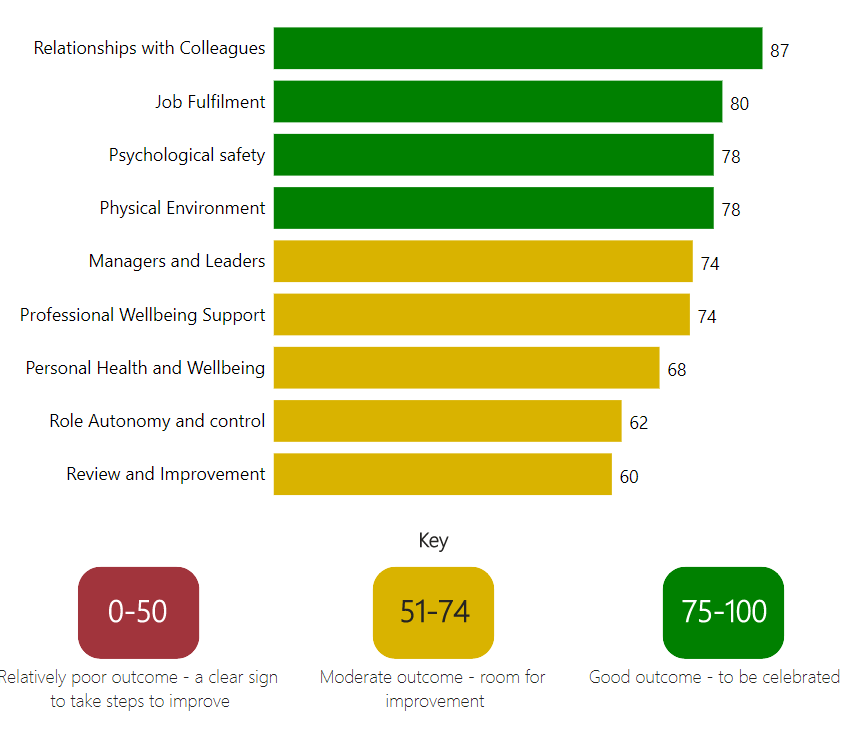 ASCP results to celebrate
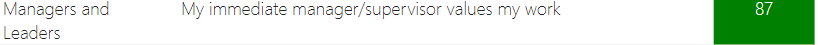 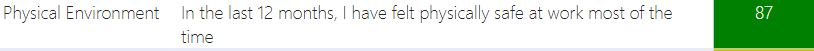 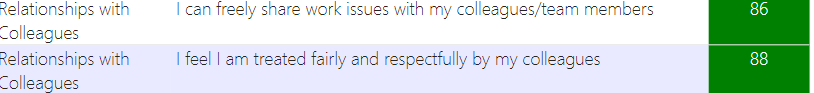 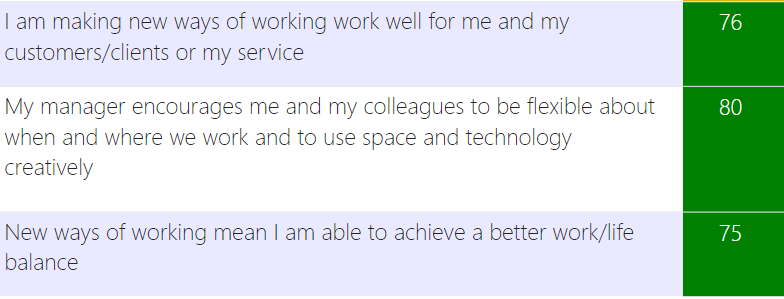 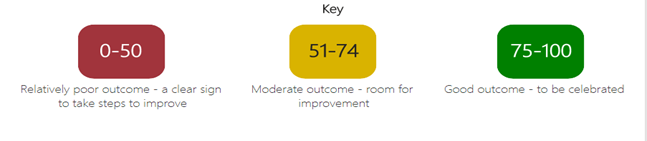 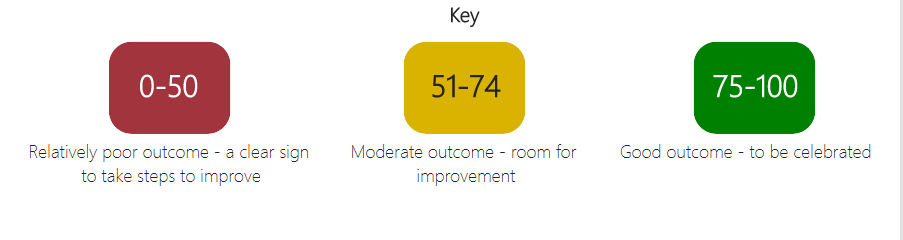 Areas for improvement
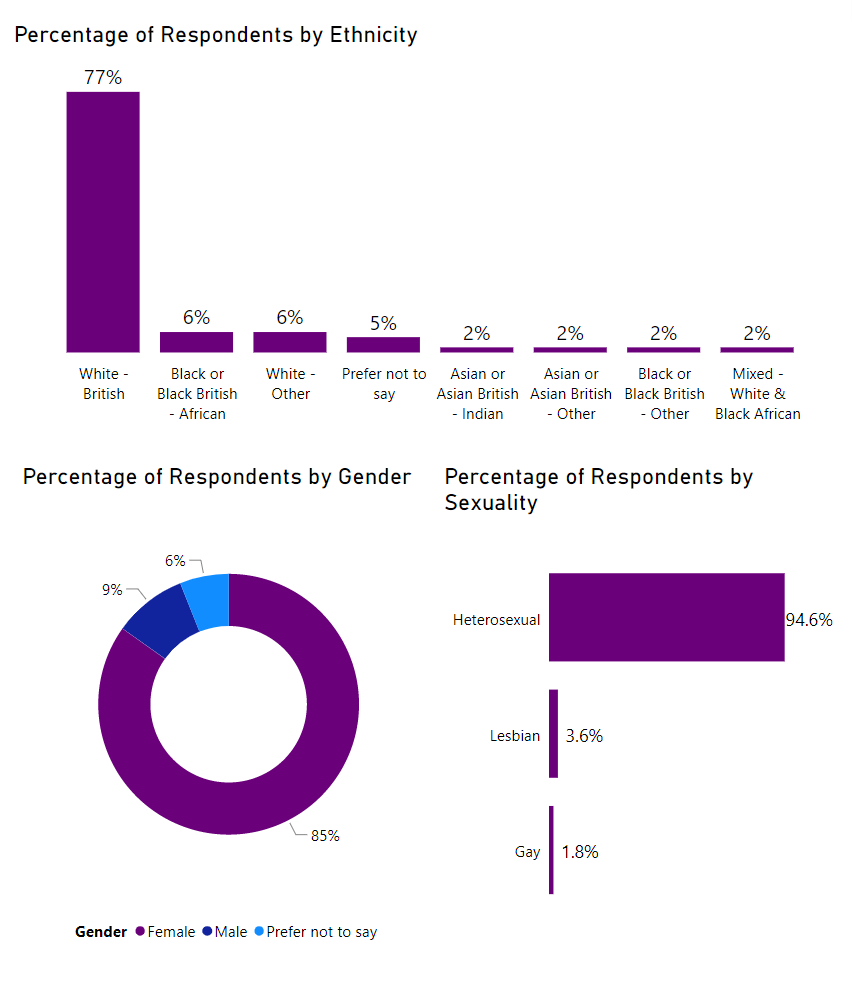 Demographics: Social Workers
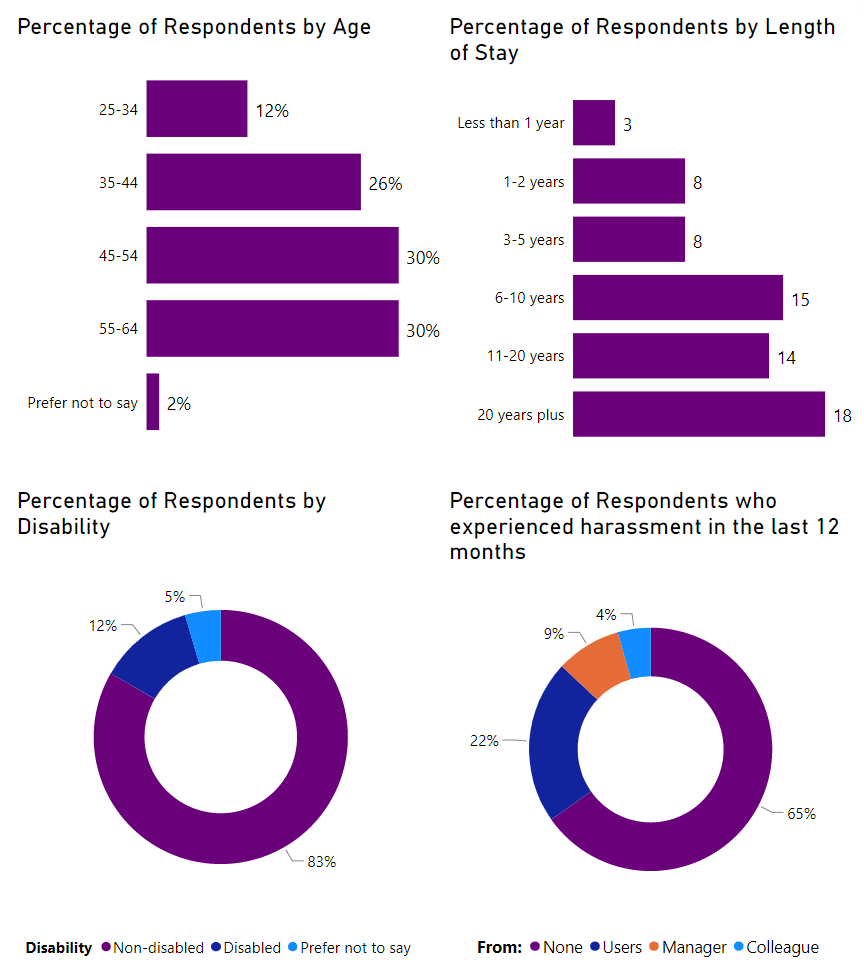 Demographics: Social Workers
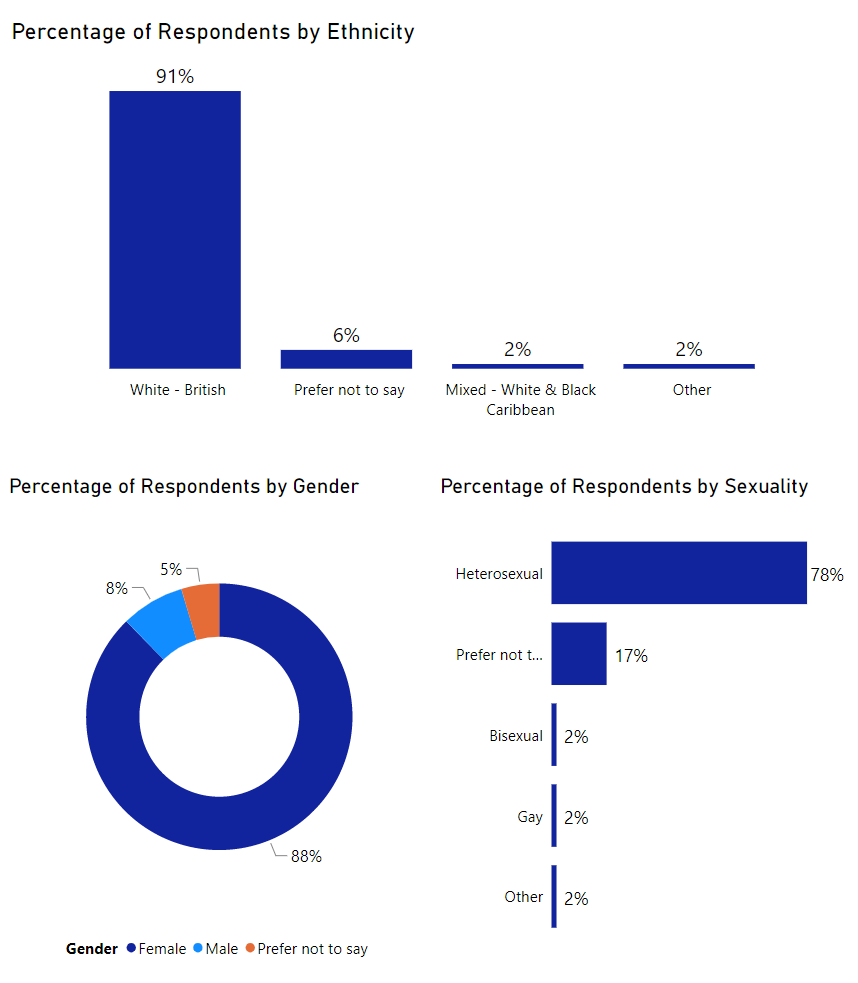 Demographics: ASCPs
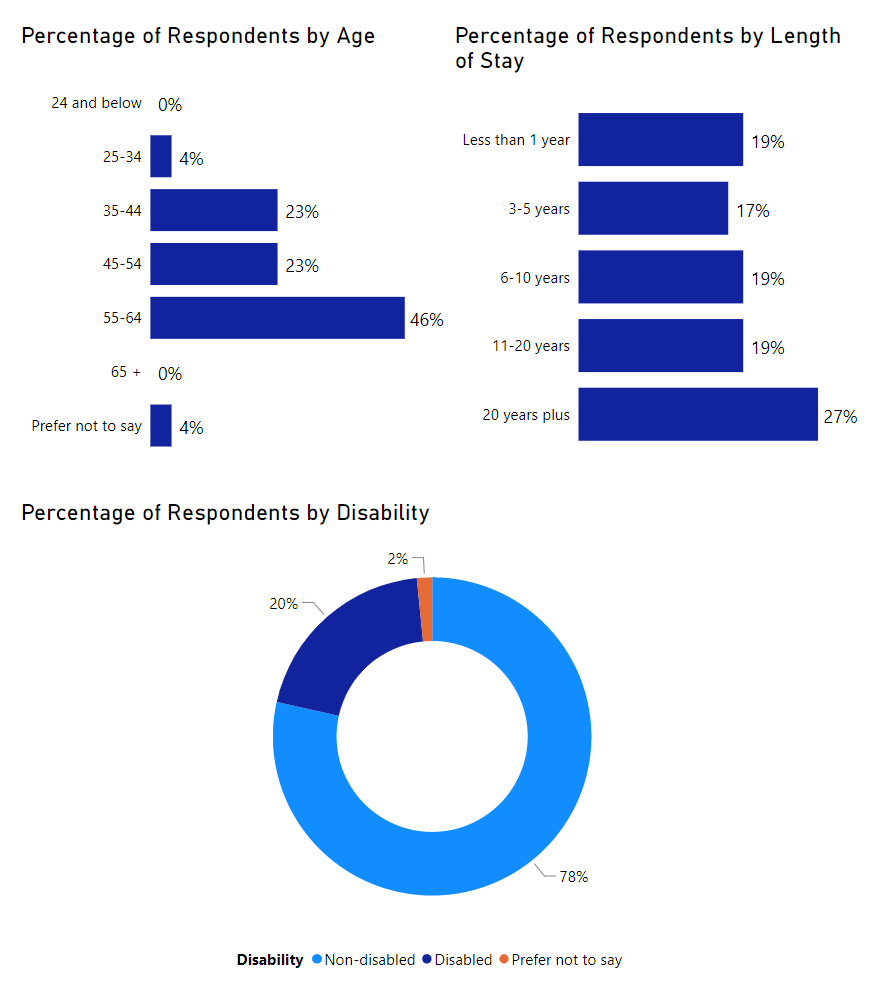 Demographics: ASCPs
Priorities for improvement
Supervision
CPD
Health and wellbeing
Smarter working - organisational/managerial support for new ways of working
Suggested next steps
Actions for co-design workshops